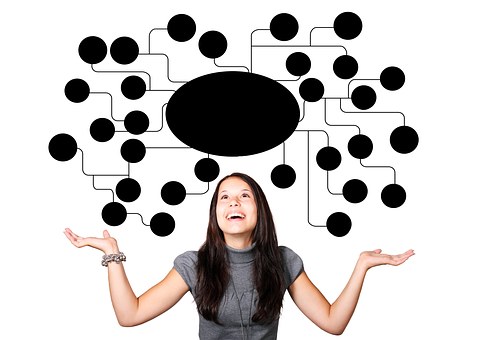 Ultimate Book Publishing Blueprint Mind Mapping Template 
& Creative Process
Topic Related To Subject
Topic Related To Subject
Topic Related To Subject
Topic Related To Subject
Type the main subject or idea for you book in the main shape and type ideas related to the topic or subject in the surrounding shapes.
Topic Related To Subject
Topic Related To Subject
Topic Related To Subject
Topic Related To Subject
Your overall book topic or idea will become your title and the related topics will become your chapters. Fill that in on the next slides.
Type Book Title Here – 3 to 5 Catchy Words
Type Subtitle Here If Applicable (Further Explanation)
CH. 1 – Title related to extended subject idea
CH. 3 – Title related to extended subject idea
CH. 4 – Title related to extended subject idea
CH. 5 – Title related to extended subject idea
CH. 2 – Title related to extended subject idea
CH. 6 – Title related to extended subject idea
CH. 7 – Title related to extended subject idea
CH. 9 – Title related to extended subject idea
CH. 10 – Title related to extended subject idea
CH. 11 – Title related to extended subject idea
CH. 8 – Title related to extended subject idea
CH. 12 – Title related to extended subject idea
CH. 13 – Title related to extended subject idea
CH. 15 – Title related to extended subject idea
CH. 16 – Title related to extended subject idea
CH. 17 – Title related to extended subject idea
CH. 14 – Title related to extended subject idea
Type Chapter 1 Title Here
Chapter Subtopic
Chapter Subtopic
Chapter Subtopic
Chapter Subtopic
Chapter Subtopic
Type Chapter 2 Title Here
Chapter Subtopic
Chapter Subtopic
Chapter Subtopic
Chapter Subtopic
Chapter Subtopic
Type Chapter 3 Title Here
Chapter Subtopic
Chapter Subtopic
Chapter Subtopic
Chapter Subtopic
Chapter Subtopic
Type Chapter 4 Title Here
Chapter Subtopic
Chapter Subtopic
Chapter Subtopic
Chapter Subtopic
Chapter Subtopic
Type Chapter 5 Title Here
Chapter Subtopic
Chapter Subtopic
Chapter Subtopic
Chapter Subtopic
Chapter Subtopic
Type Chapter 6 Title Here
Chapter Subtopic
Chapter Subtopic
Chapter Subtopic
Chapter Subtopic
Chapter Subtopic
Type Chapter 7 Title Here
Chapter Subtopic
Chapter Subtopic
Chapter Subtopic
Chapter Subtopic
Chapter Subtopic
Type Chapter 8 Title Here
Chapter Subtopic
Chapter Subtopic
Chapter Subtopic
Chapter Subtopic
Chapter Subtopic
Type Chapter 9 Title Here
Chapter Subtopic
Chapter Subtopic
Chapter Subtopic
Chapter Subtopic
Chapter Subtopic
Type Chapter 10 Title Here
Chapter Subtopic
Chapter Subtopic
Chapter Subtopic
Chapter Subtopic
Chapter Subtopic
Type Chapter 11 Title Here
Chapter Subtopic
Chapter Subtopic
Chapter Subtopic
Chapter Subtopic
Chapter Subtopic
Type Chapter 12 Title Here
Chapter Subtopic
Chapter Subtopic
Chapter Subtopic
Chapter Subtopic
Chapter Subtopic
IF YOU HAVE MORE THAN 12 CHAPTERS DUPLICATE THE PREVIOUS SLIDE BY RIGHT-CLICKING ON IT AND SELECTING DUPLICATE SLIDE. CHANGE THE CHAPTER NUMBER TO COINCIDE WITH THE CURRENT CHAPTER YOU ARE OUTLINING.
FOR MORE INFORMATION ON HOW TO SUCCESSFULLY PROCEED WITH PUBLISHING YOUR BOOK FROM HERE, CONTACT ME FOR INFORMATION ON HOW TO ENROLL IN MY “ULTIMATE BOOK PUBLISHING BLUEPRINT” ONLINE COURSE. THANK YOU!
Email: dee@successcreationacademy.com Put “Publish” in the Subject Line